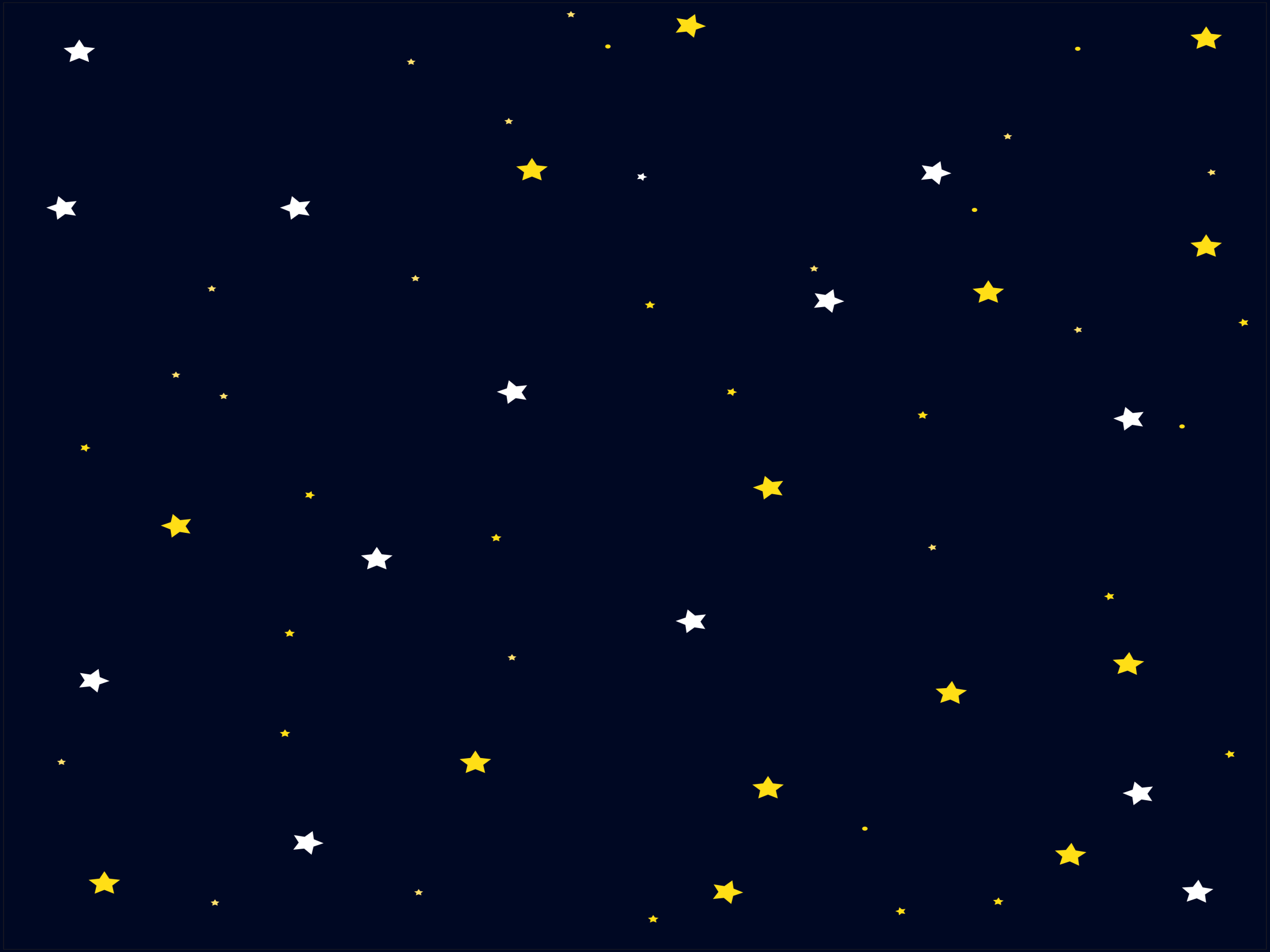 Your Title

By:
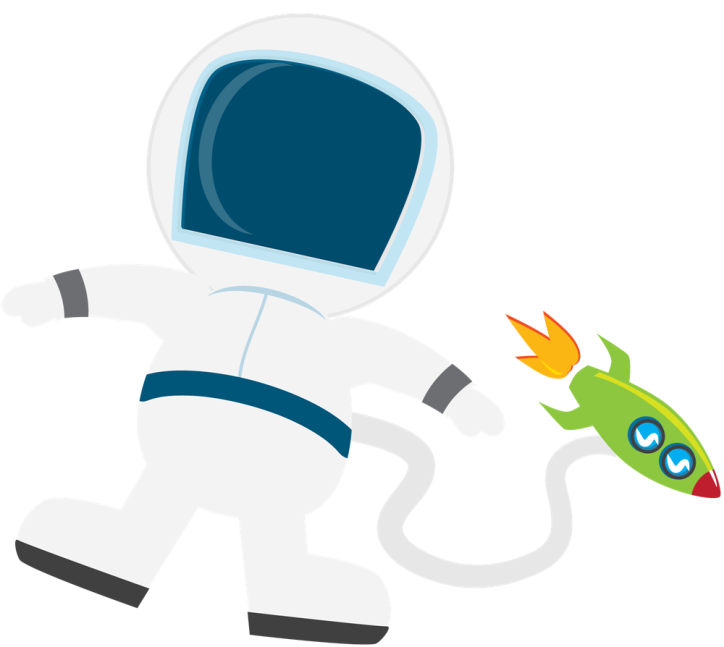 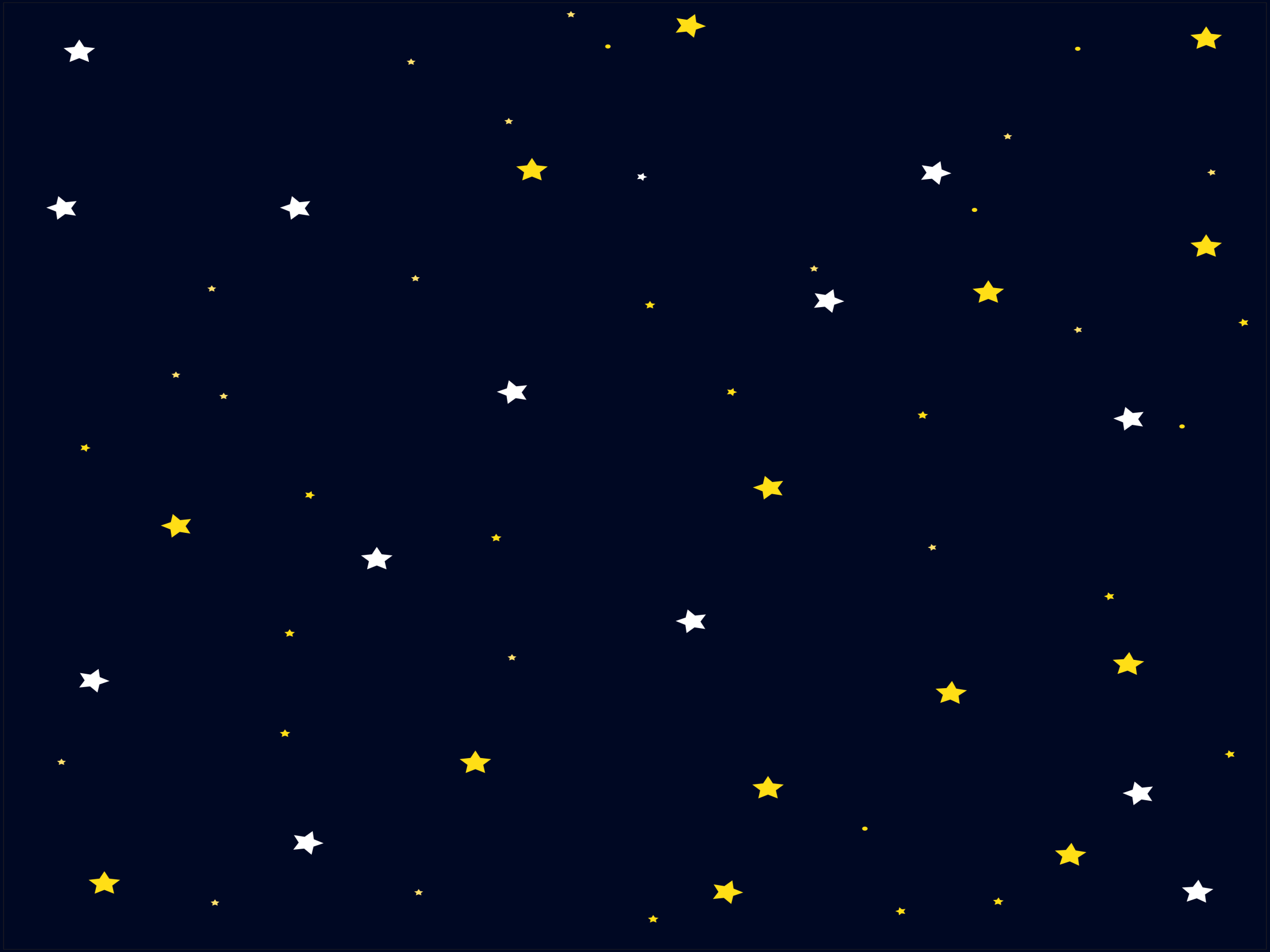 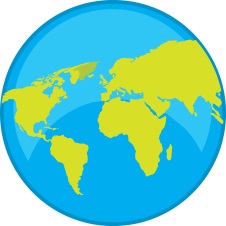 Earth
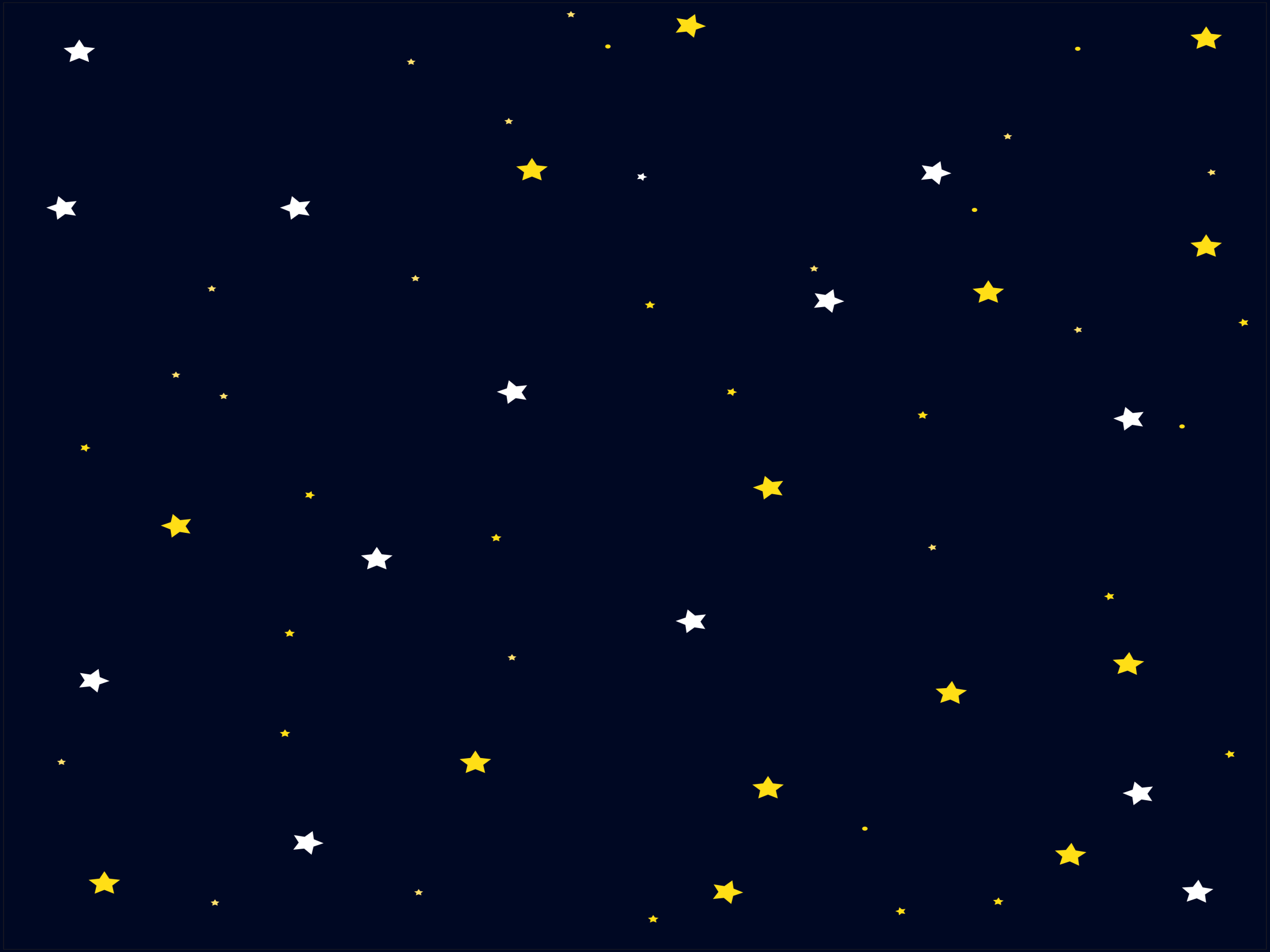 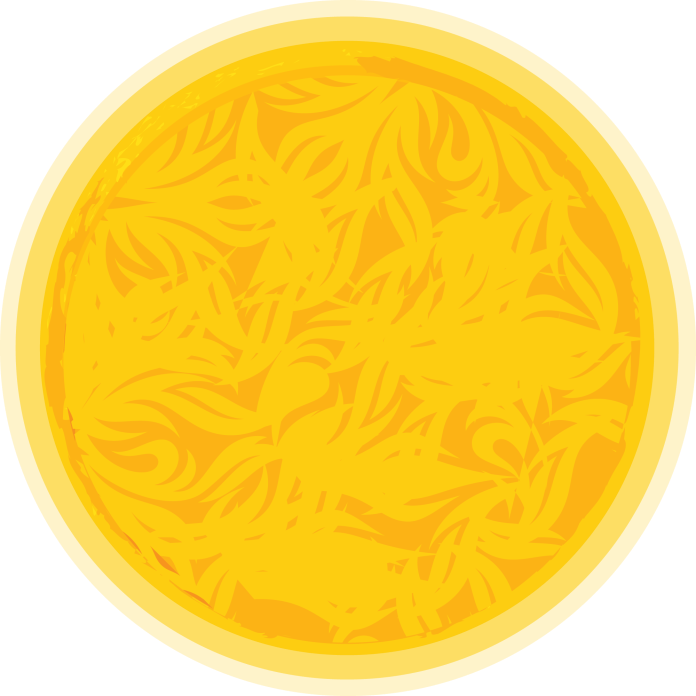 Our Sun
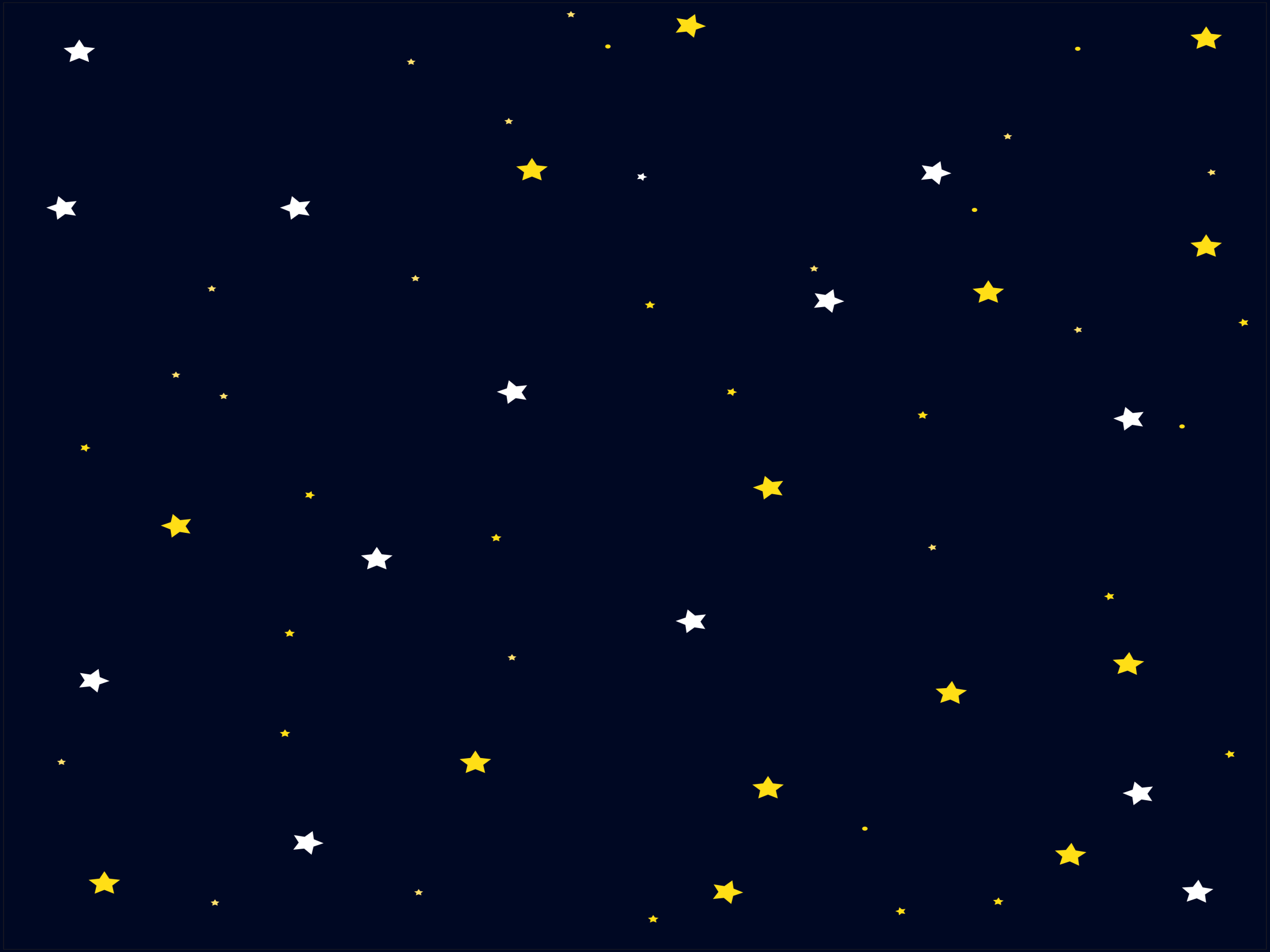 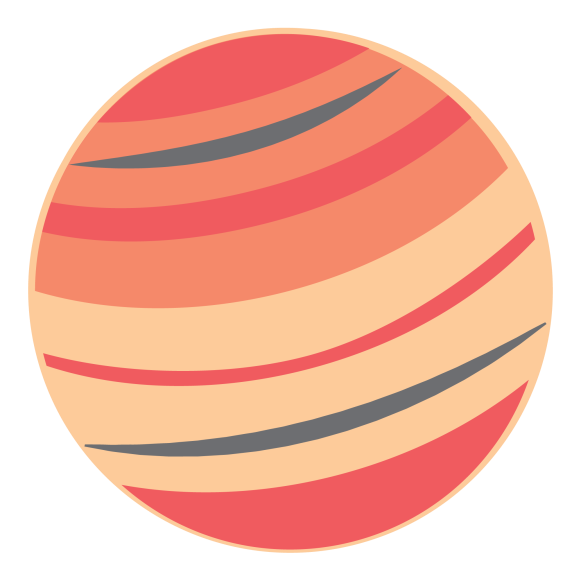 Planet
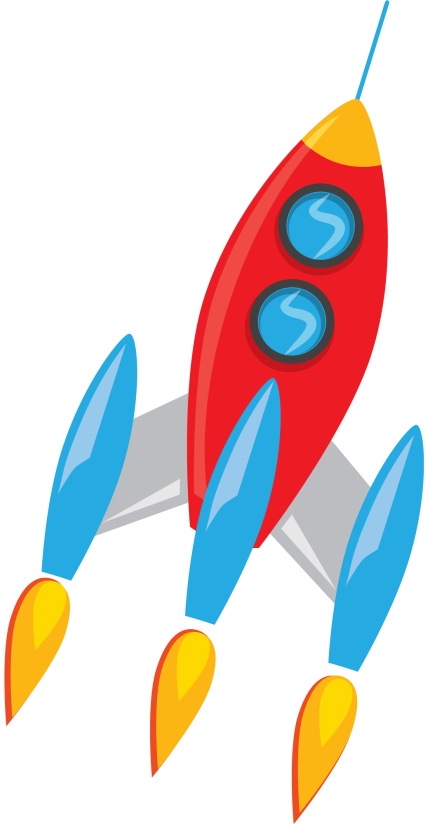 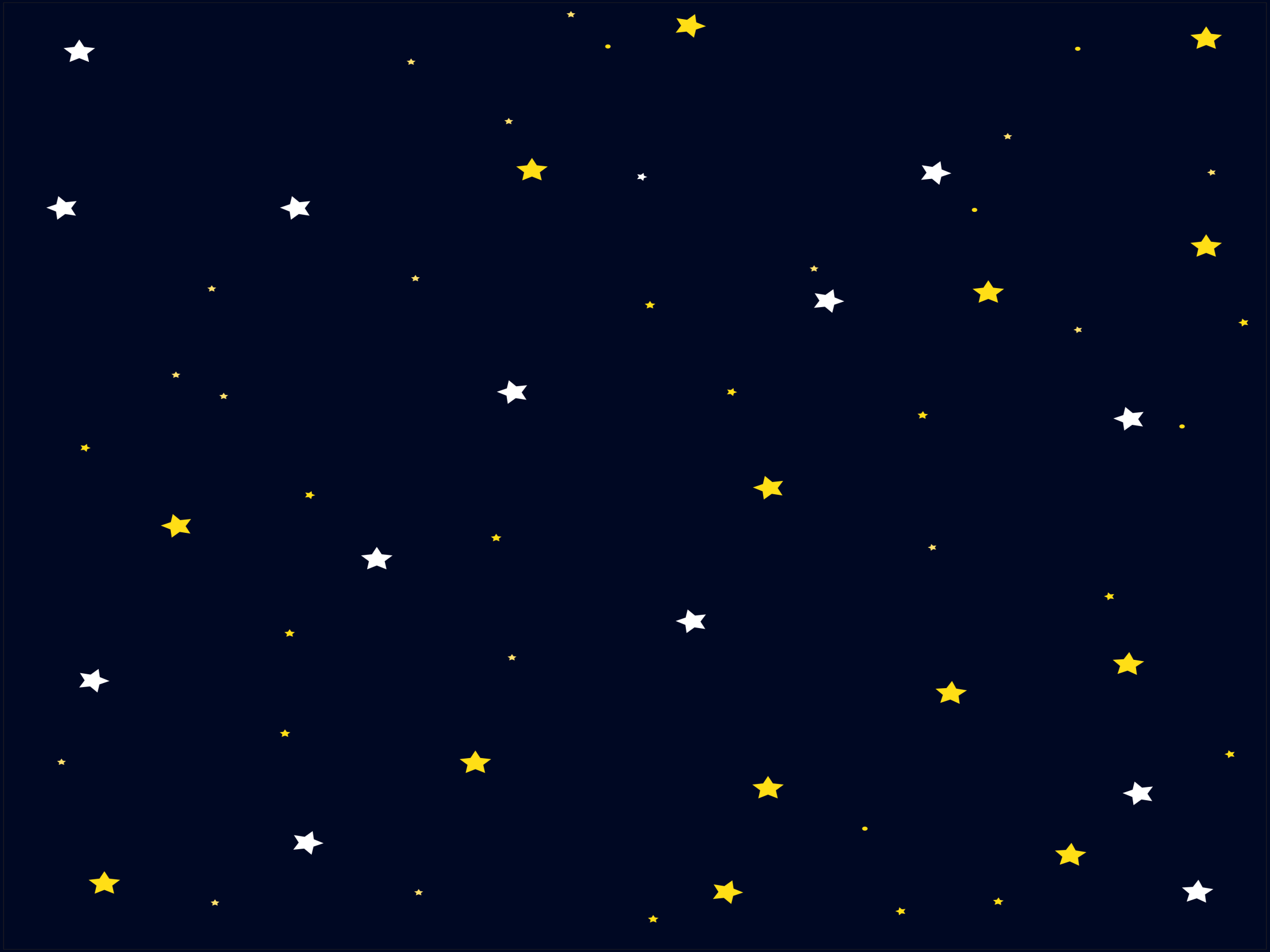 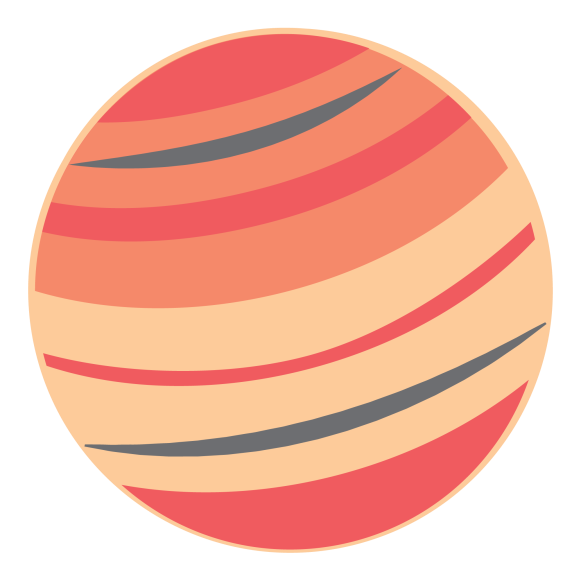 Planet
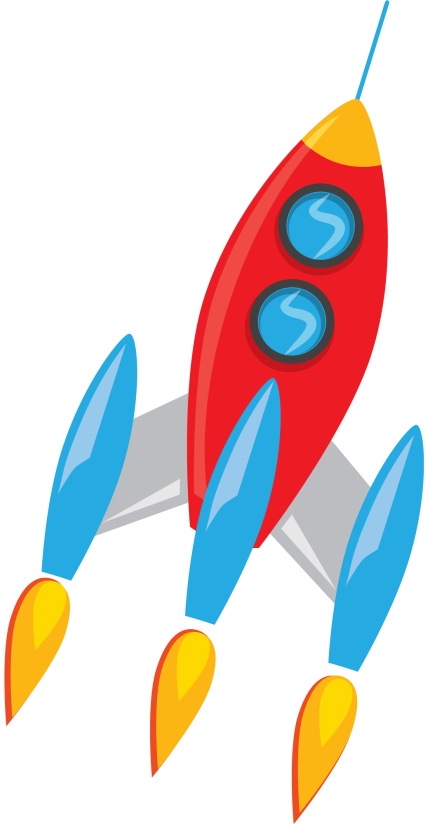 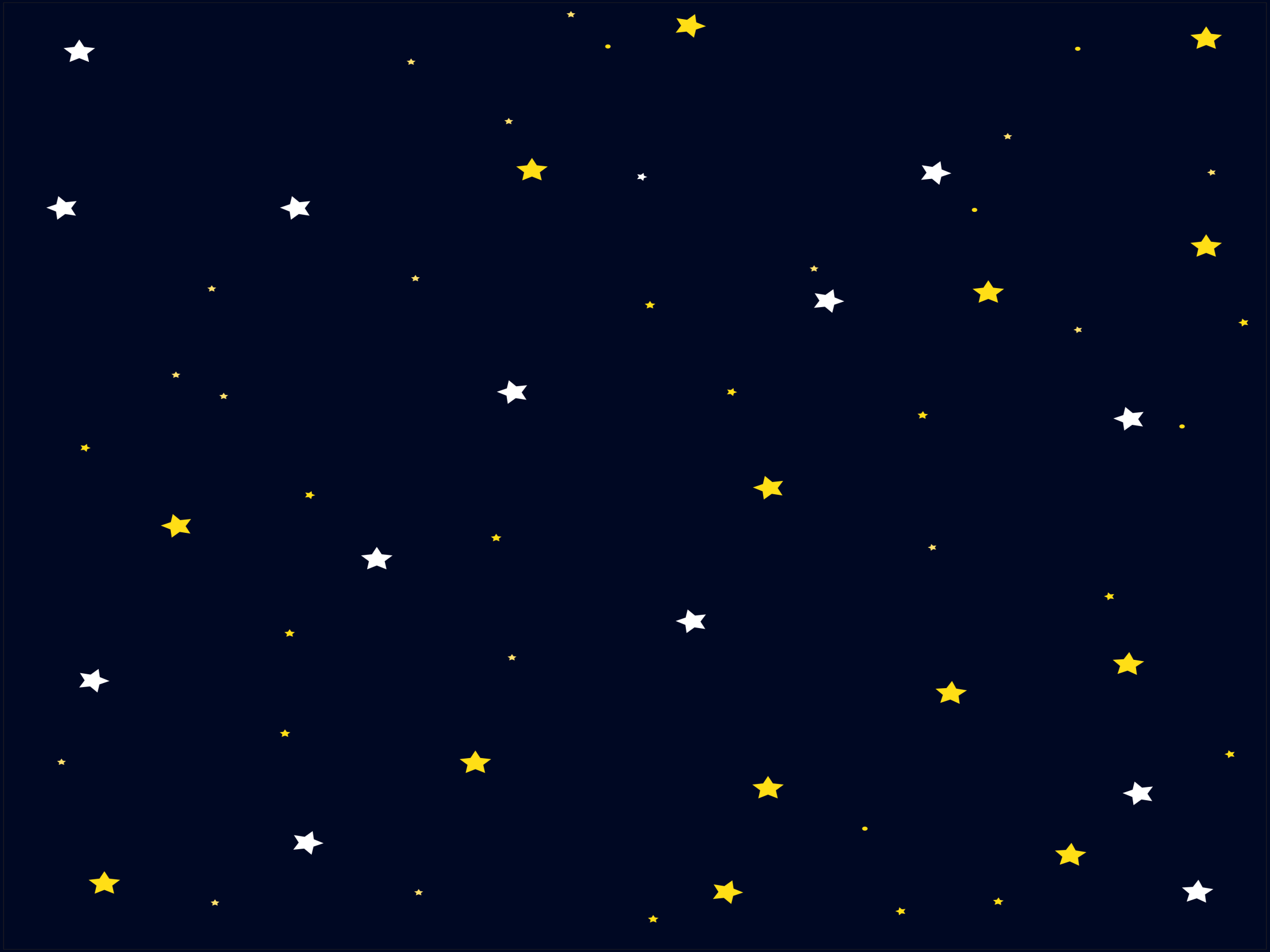 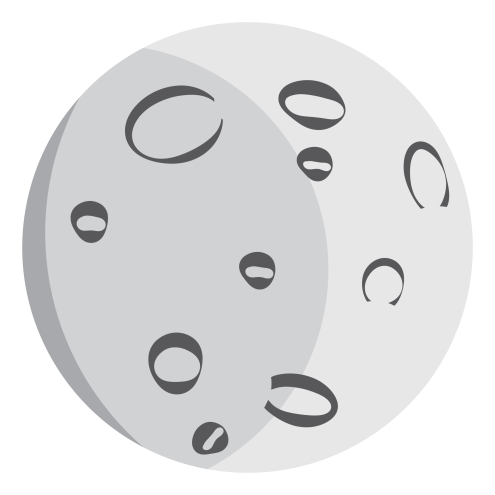 Our Moon
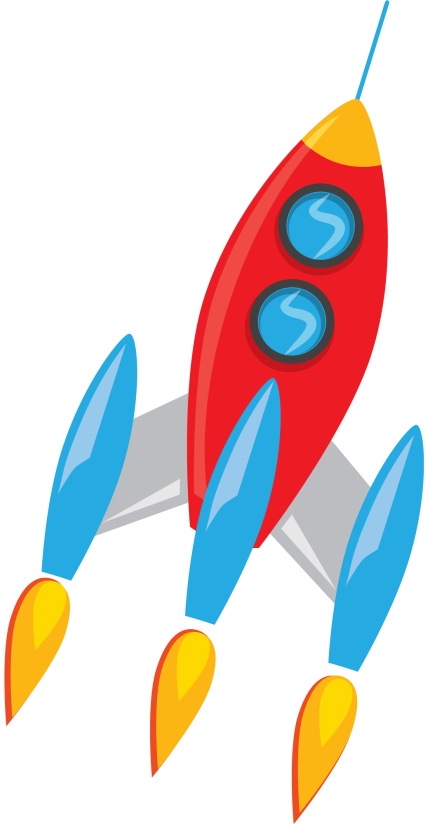 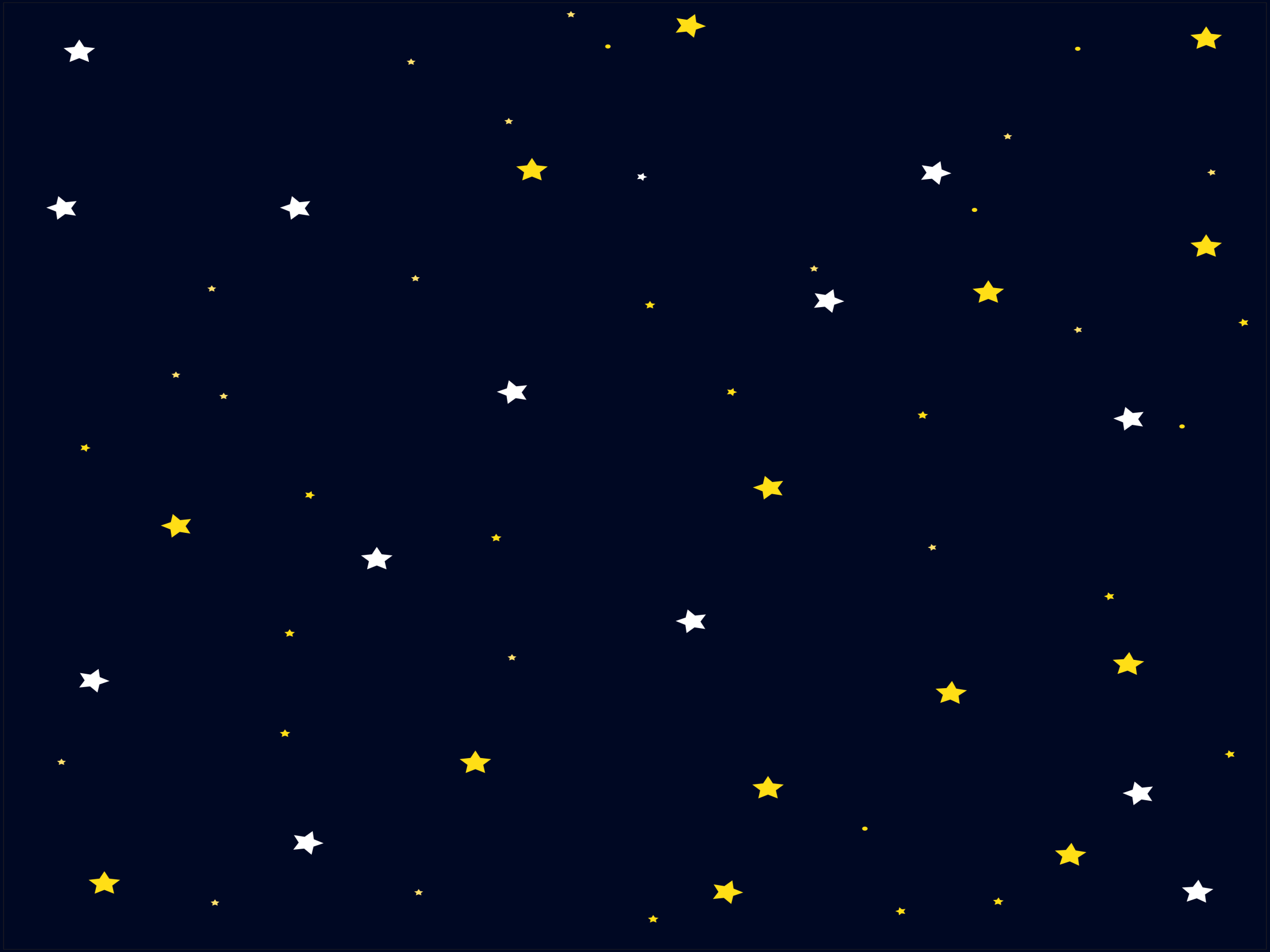 Out of the World Facts
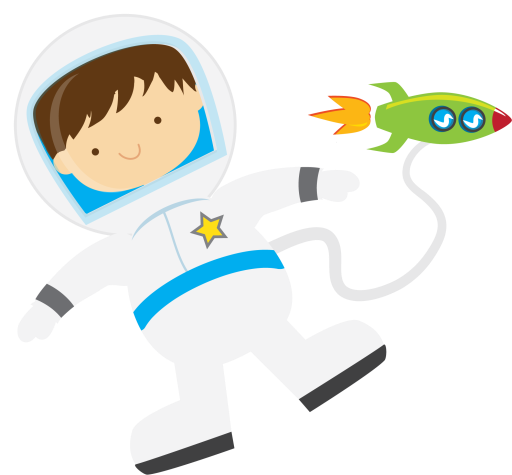 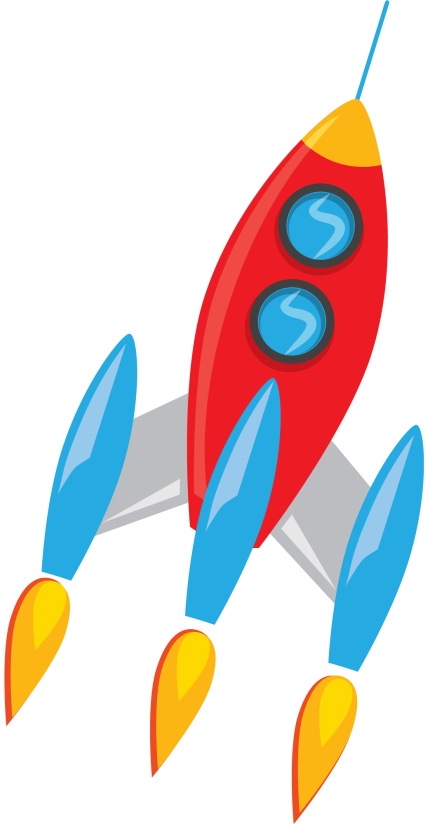